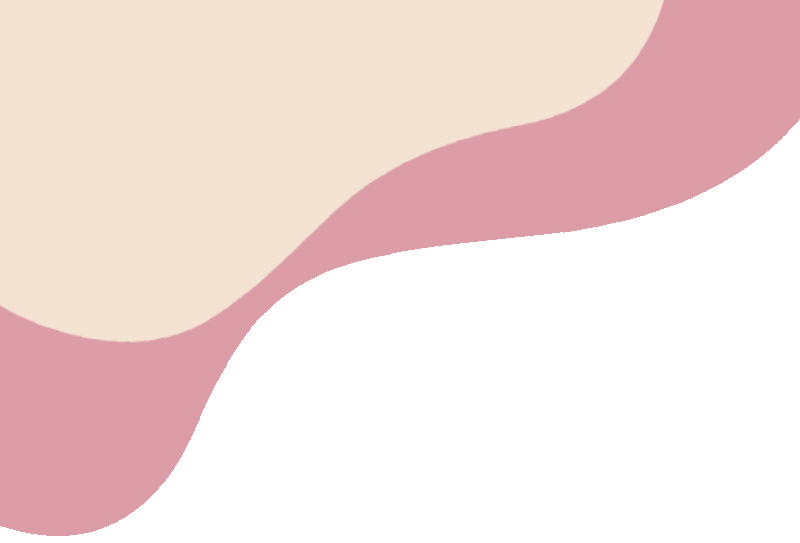 Mega: 1.2
Meaning and Function
Count/noncount Nouns
Grammar 
Wishful thinking 

Done by :
Deema Aldossari
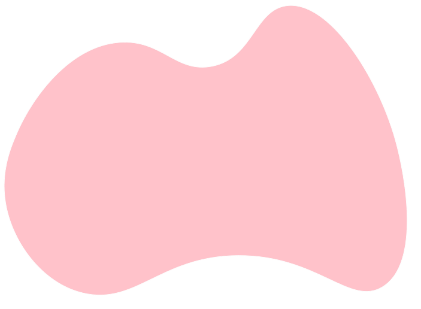 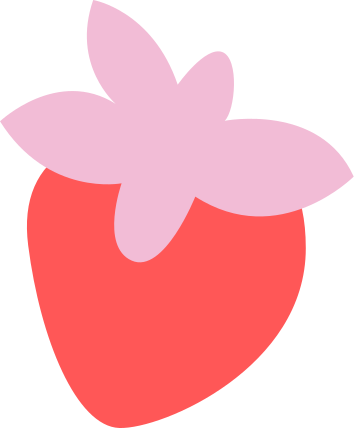 Today's objectives
- Differentiate between count nouns and noncount nouns
- Using the quantifiers (some, any, no) in the sentence
- Completing the sentence using words connected with money, shopping habits, and prices.
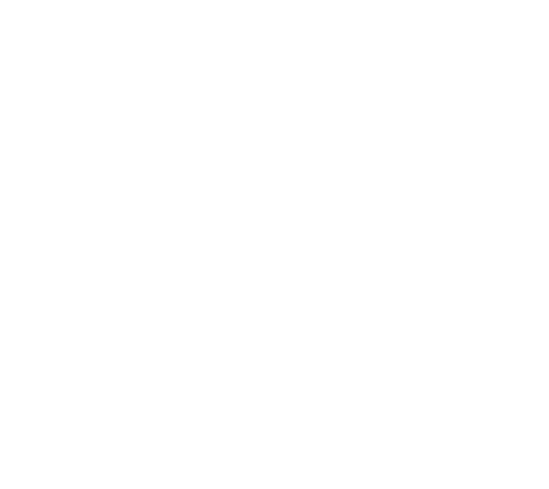 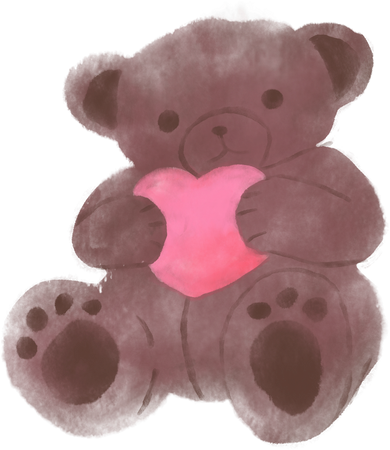 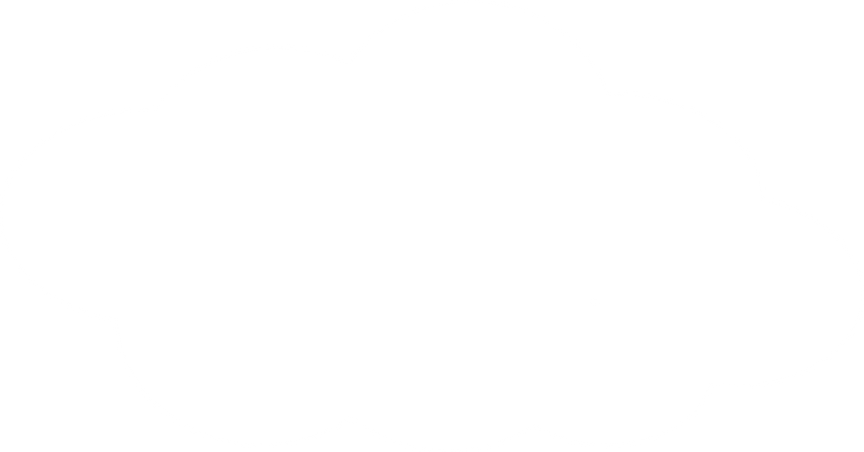 What do we mean by count nouns?
Count nouns are used to name things that we can count:
1- Singular count nouns
2- Plural count nouns
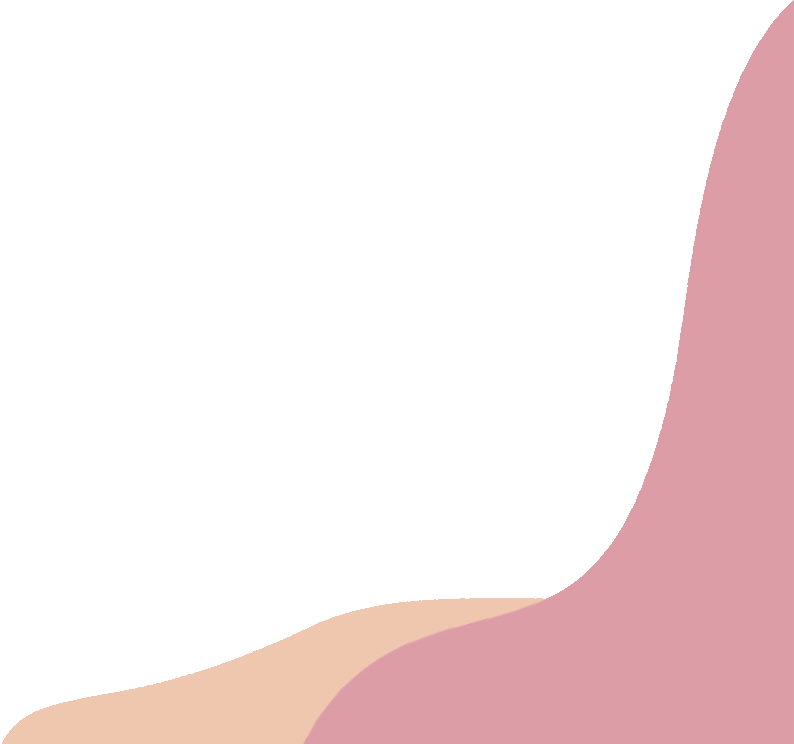 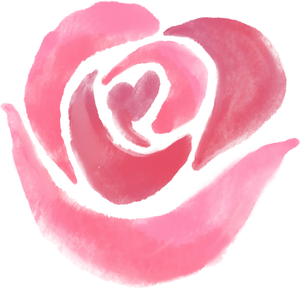 Nouns types:
1- count nouns
Books, tables, fingers, friends, trees  
2- noncount nouns (mass)
Water, money, homework, sand, information, oil, salt
Examples of count nouns:
We can add a / an in front of them
Vowel sounds take an
a coin              three coins
a wish              a lot of wishes 
a prize             five prizes
a chair          four chairs
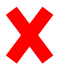 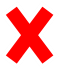 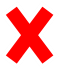 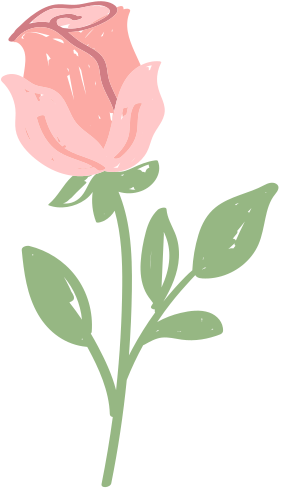 What do we mean by noncount nouns?
we cannot count them in number.
Ex, money, news, information, advice, rice, tea, 
milk, homework, assignment. 
They don't use a/ an 
They don't have plural forms s/es
Ex, happiness- sadness- stress
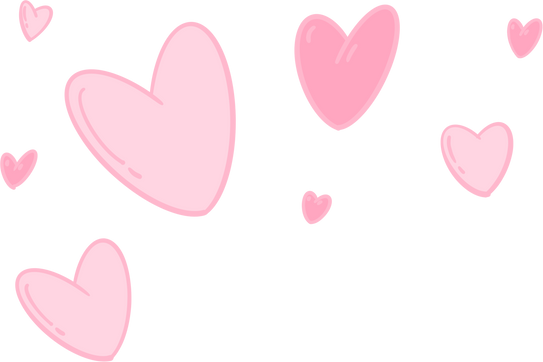 Noncount nouns are categorized
Furniture            I have furniture / pieces of furniture 
Clothes                I have clothes/ types of clothes counted
Money                   I have a lot of money or no money We count coins
Juice                       I will have two glasses of juice.
Expressions of quantity: 
some, any, and no
1- Some (used with countable and non countable)
is used in affirmative statements (+)
ex,
there are some chairs. 
there is some furniture.  
there is some coffee spilled.
2- Any 
is used in negative statements (-)
Ex, 
There is not any pollution.
There are not any sport facilities. 
2- Any 
is used in questions (?)
is there any pollution?
Are there any sport facilities?
3- No
with noncount and plural nouns in affirmative sentences to give a negative meaning.

There is no crime--- There is not any crime. 
There are no recycling facilities--- There are not any recycling facilities.
some words that we commonly use when we talk about shopping habits and prices:
Guess how to say them in English
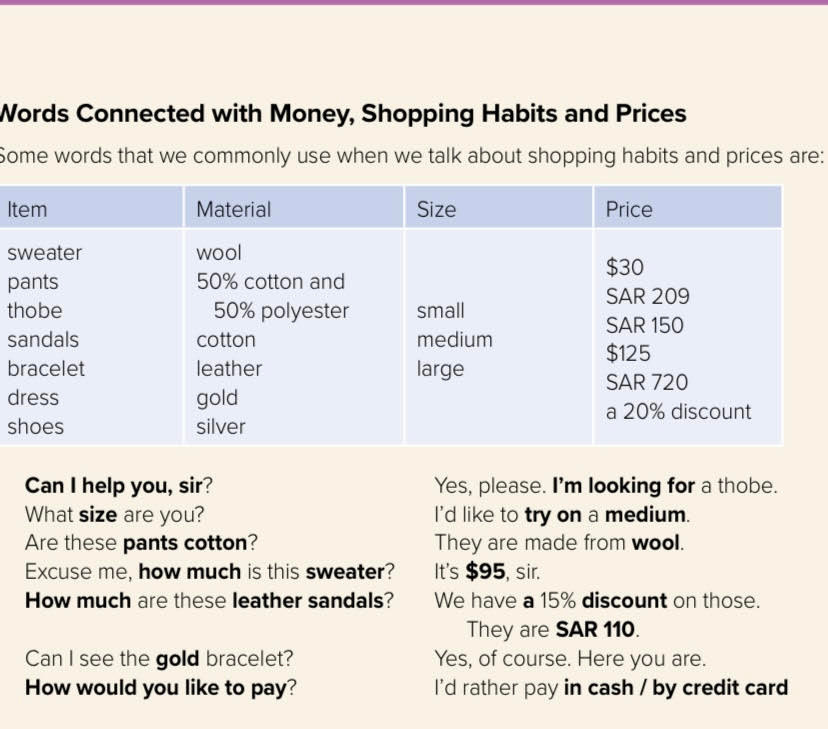 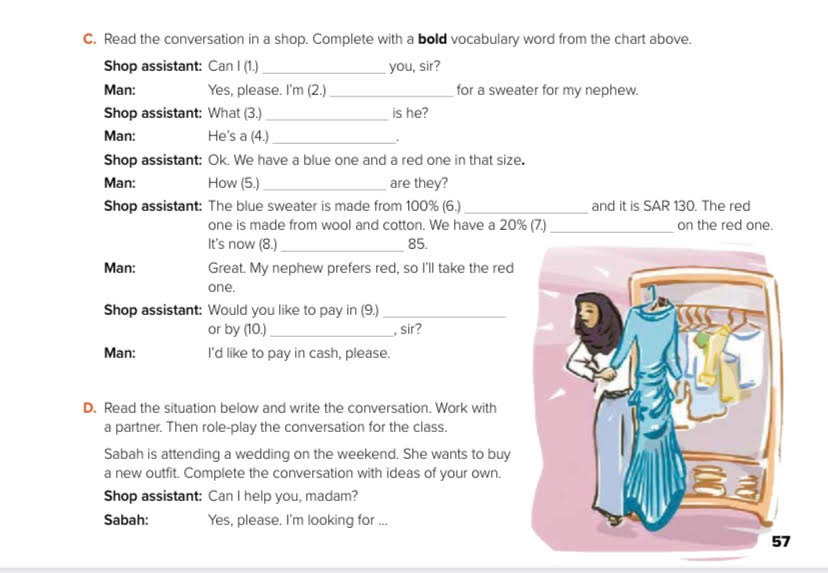 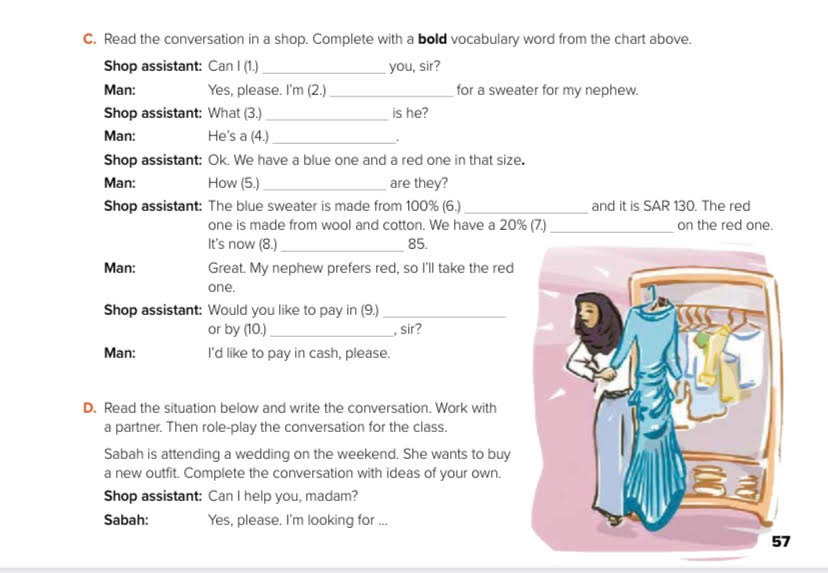 help
looking
size
medium
much
wool
discount
SAR
cash
Credit card
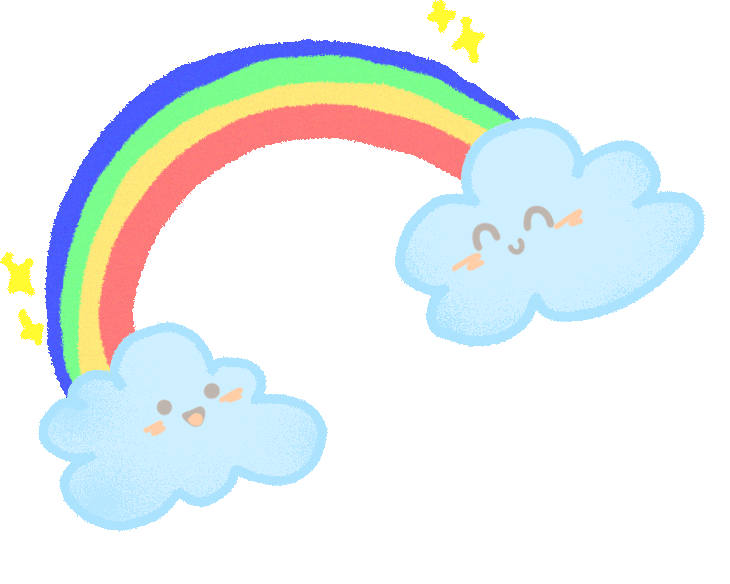 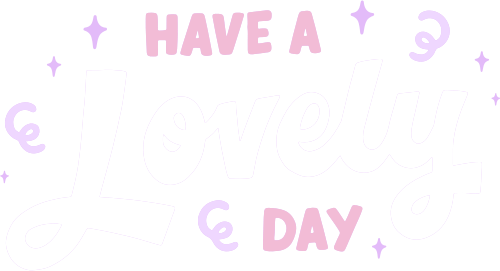 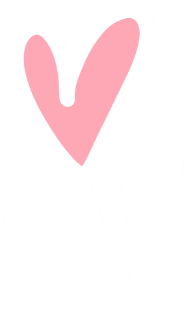